Oral Hygiene Instruction & Techniques for the Caregiver
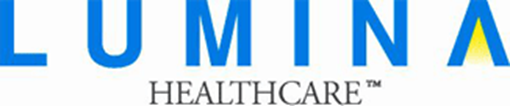 To Nurture and Respect
Your presenter: Dr. Dennis Yee
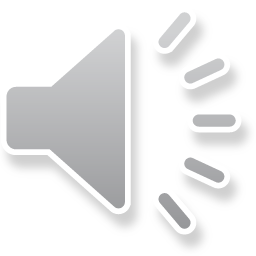 To Nurture and Respect
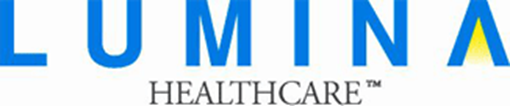 Oral hygiene instructions (OHI), defined

Growth of aging population
1900 vs. today

Older adults now keep more of their natural teeth than previous decades
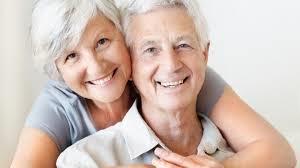 Introduction
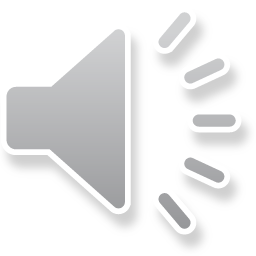 To Nurture and Respect
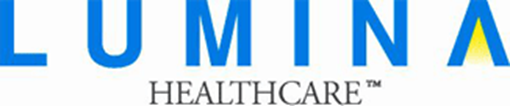 Tooth aches and tooth decay 
Shifting teeth
Poor Diet
Ill fitting dental appliances
“Dry mouth syndrome”
Common Dental Concerns for Seniors
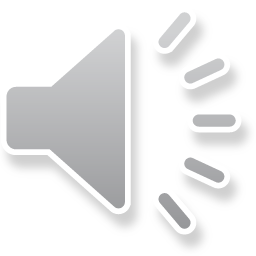 To Nurture and Respect
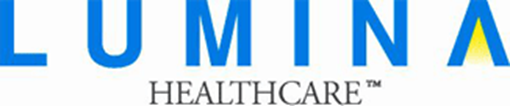 Gingivitis 
Also known as gum disease or early periodontal disease

Stages of periodontal disease 
Healthy gums
Gingivitis 
Periodontitis
Advanced Periodontitis

Leading cause of tooth loss
Gum Disease in Seniors
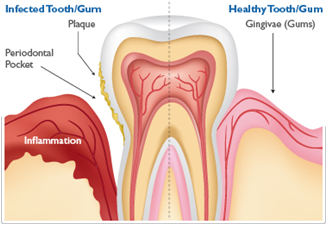 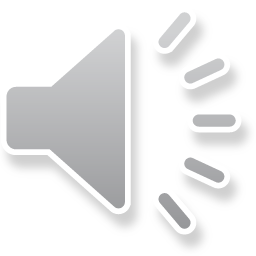 To Nurture and Respect
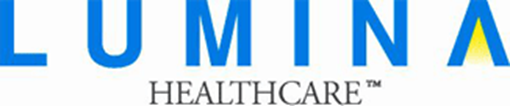 Effects of Gum Disease on Overall Health
Gum Disease in Seniors
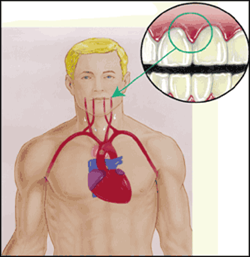 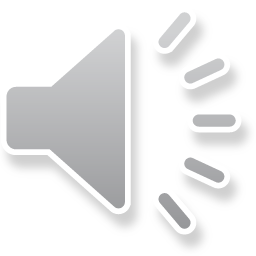 To Nurture and Respect
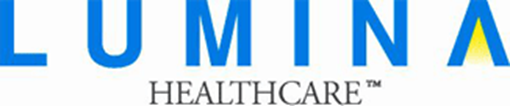 Plaque
Hormonal changes
Illness
Medications
Personal habits
Poor oral hygiene 
Family history
Causes of Gum Disease
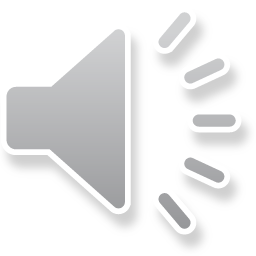 To Nurture and Respect
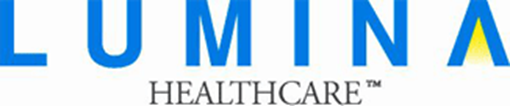 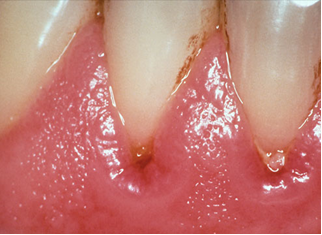 Often a silent disease

Warning signs:
Bleeding after brushing
Red, swollen gums
Bad breath/taste in mouth
Receding gums
Pockets between teeth and gums
Loose or shifting teeth
Tooth shifting
How to Recognize Gum Disease
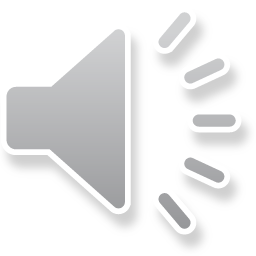 To Nurture and Respect
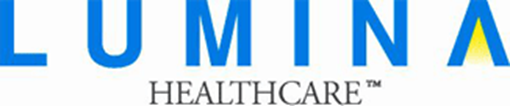 Brush twice daily

Floss daily

Visit dentist regularly

Treatment combined with home maintenance
Planned Activities
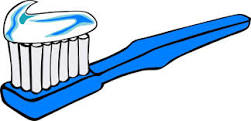 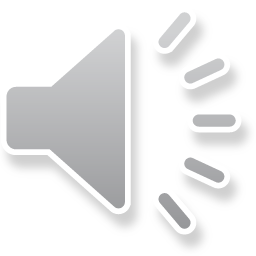 To Nurture and Respect
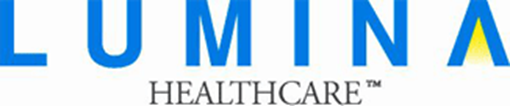 1. Tilt brush at a 45 degree angle against the gumline and sweep the brush away from the gumline.


2. Gently brush the outside, inside and chewing surface of each tooth using short back-and-forth strokes.


3. Gently brush your tongue to remove bacteria and freshen breath.
Basics of Toothbrushing
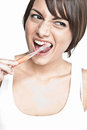 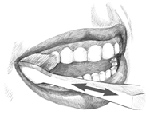 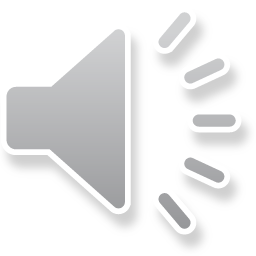 To Nurture and Respect
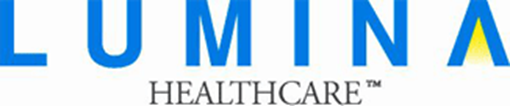 Steps Involved:
Wash your hands and put on disposable gloves. 
Sit or stand where you can see all of the surfaces of the teeth. 
Use a regular or power toothbrush with soft bristles. 
Use a pea-size amount of toothpaste with fluoride, or none at all if patient has a sensitivity to toothpaste.
Brush the front, back, and top of each tooth. Gently brush back and forth in short strokes. 
Gently brush the tongue after you brush the teeth. 
Help the person rinse with plain water. 
Get a new toothbrush with soft bristles every 3 months, after a contagious illness, or when the bristles are worn.
If your patient is unable to brush
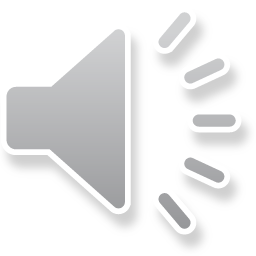 To Nurture and Respect
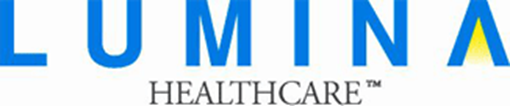 Helpful tip:
Make the toothbrush easier to hold for the patient
Velcro® strap
Tennis ball, bicycle grip or foam tubing over handle
If your patient is unable to brush
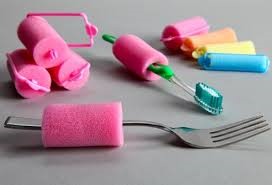 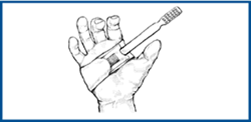 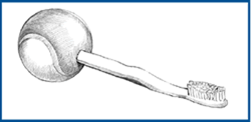 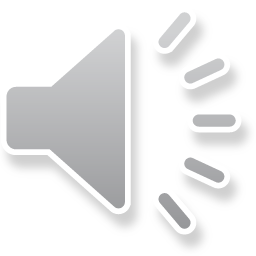 To Nurture and Respect
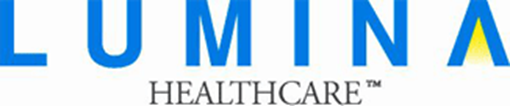 Location:

Not necessarily a bathroom

Table with toothbrush, toothpaste, floss, bowl and glass of water

Well lit area
If your patient is unable to brush
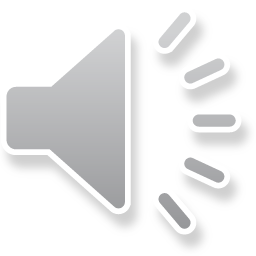 To Nurture and Respect
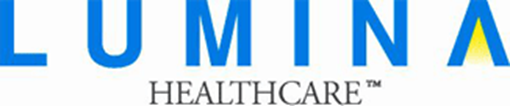 Positioning:

Safety is key
Review positioning with supervisor to ensure patient safety
If patient is in a wheelchair:
Sit behind wheelchair
Lock wheels
Stand behind the person or lean against the wall for support
If your patient is unable to brush
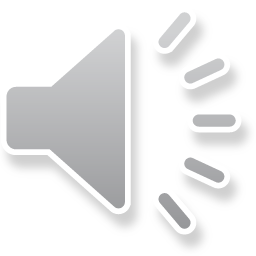 To Nurture and Respect
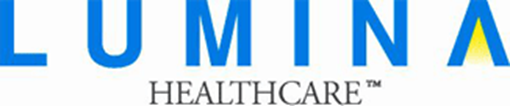 Easing Patient Fears

Dental care can cause anxiety in some patients

Try the “tell-show-do” approach
Explain how you will help them brush and what it feels like
Show how you will do each step before you do it
Be patient
Use your voice and body language to communicate that you care
Give positive feedback
Have a set routine
Be creative to help them feel more comfortable
If your patient is unable to brush
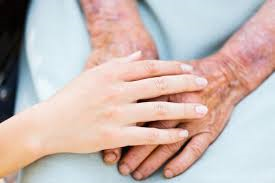 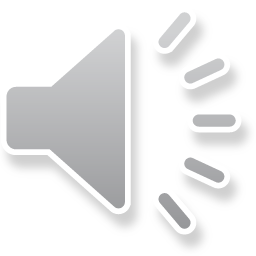 To Nurture and Respect
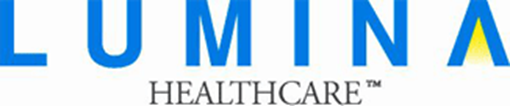 Floss Every Day!

Flossing cleans between the teeth where a toothbrush can't reach.

Many people with disabilities need a caregiver to help them floss.

Flossing properly takes practice. 

Waxed, unwaxed, flavored, or plain floss all do the same thing.
The Importance of Flossing
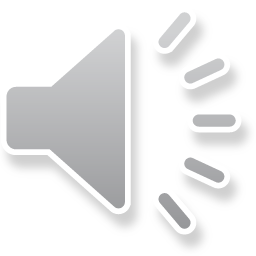 To Nurture and Respect
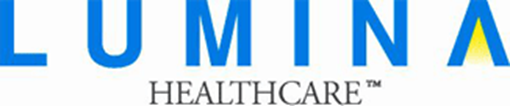 Flossing Procedure
Use a string of floss 18 inches long and wrap around the middle finger of each hand.

 
Grip the floss between the thumb and index finger of each hand.
Start with the lower front teeth, then floss the upper front teeth. Next, work your way around to all the other teeth. 
Work the floss gently between the teeth until it reaches the gumline. Curve the floss around each tooth and slip it under the gum. Slide the floss up and down. Do this for both sides of every tooth, one side at a time. 
Adjust the floss a little as you move from tooth to tooth so the floss is clean for each one.
The Importance of Flossing
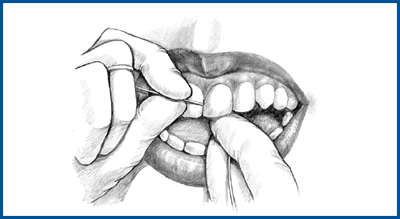 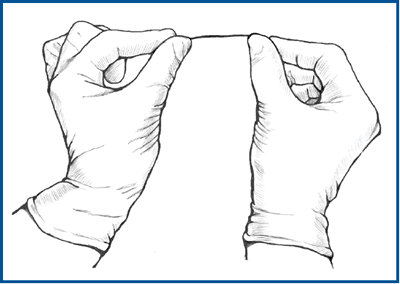 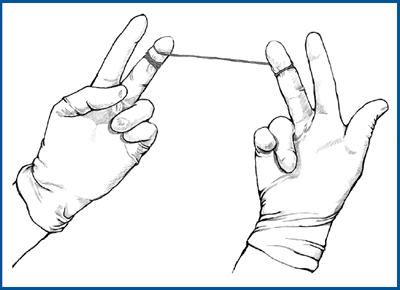 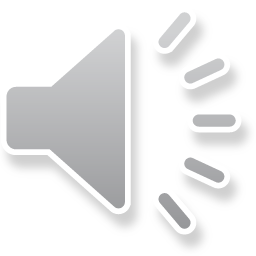 To Nurture and Respect
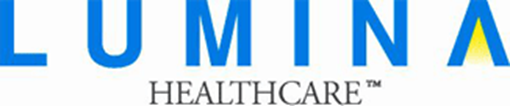 Tip: If you have trouble flossing, try using a store-bought floss holder instead of holding the floss with your fingers.
The Importance of Flossing
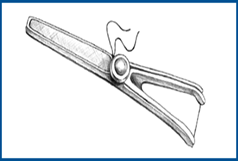 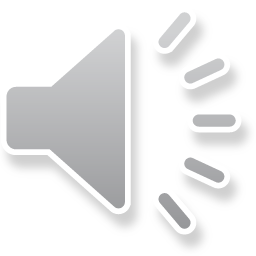 To Nurture and Respect
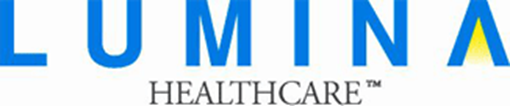 Thank you for listening to this presentation!
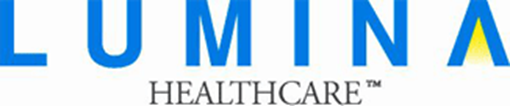 To Nurture and Respect
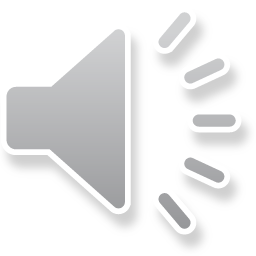